Entrenamiento en pruebas objetivas
Iniciativa y Desarrollo Empresarial -Iniciativa y Emprendimiento Sostenible
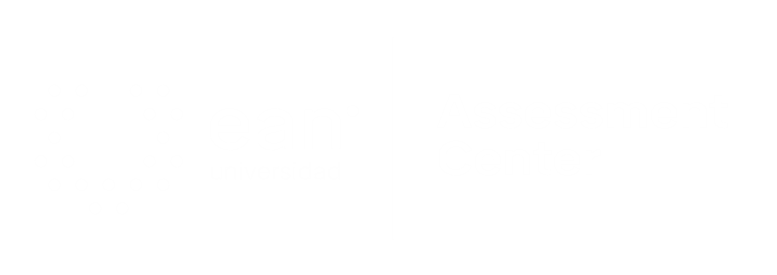 Apreciados docente y estudiantes
El siguiente entrenamiento está diseñado para que puedan familiarizarse con la estructura y funcionamiento de las pruebas objetivas. Con este documento ustedes tendrán la posibilidad de conocer en detalle los principales componentes de los ítems que conforman la prueba objetiva.

Este entrenamiento ha sido construido con información equivalente a la que se encuentra en las pruebas reales, por lo que se espera que los estudiantes obtengan herramientas esenciales para su apropiado desempeño en las pruebas.

¡Bienvenidos!
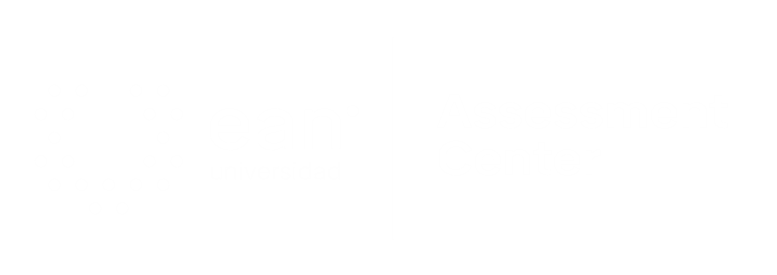 [Speaker Notes: #233 pocion 4]
Comencemos…
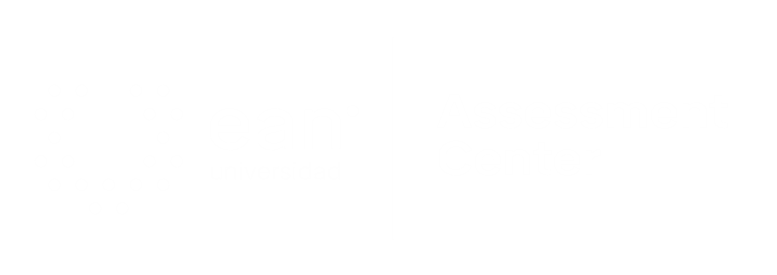 1-3. Caso o situación problémica
CASO HELADOS POPSY (autor: Billy Crissien)
En los años cuando don Álvaro y su familia vivían en Centro América tenían una gran afición por los helados y tenían la costumbre de visitar heladerías como actividad de esparcimiento. En sus viajes a Colombia notaron que el mercado local de aquellos años no contaba con helados hechos con ingredientes de calidad y mucho menos heladerías atractivas que llamaran la atención de los consumidores. Fue entonces cuando se dieron a la tarea de conseguir la metodología y la fórmula para la fabricación del helado, comenzando así a formarse la visión de la nueva empresa: hacer los mejores helados de Colombia.

Con el fin de financiar este sueño, consiguió socios inversionistas que apoyaran su idea emprendedora, además de comprometer los ahorros de toda su vida y sacrificar su estilo y condiciones de vida anterior con el fin de fundar la primera cadena de heladerías de Colombia fundamentada en el concepto de helados de buena calidad, lo que se conoce hoy en día como helado gourmet. El proyecto, al cual llamarían Helados Popsy, nombre que surge de una variación semántica del nombre las paletas de azúcar Lolli pop; tomó cuerpo a finales de los setenta, pero abrieron sus puertas sólo hasta febrero de 1981. Actualmente, están cumpliendo con 34 años de vida comercial.
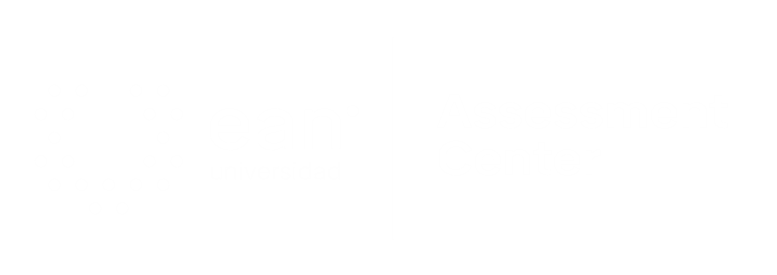 1-3. Caso o situación problémica
a respuesta por parte del mercado Bogotano fue positiva por la novedad del producto que ofrecía un tipo de helado Súper Premium Americano, elaborado con tecnología y fórmulas del helado industrial americano, el cual se fundamenta en un alto contenido de grasa, bajo nivel de aire y, sobretodo, materias primas de primera calidad. Introdujeron también sabores que no existían en el país, como el pistacho, la banana con nueces, entre otros. Adicionalmente, ofrecían helados a base de agua y frutas, tampoco ofertados en su momento en Colombia.

Don Álvaro y su esposa fueron un ejemplo y una inspiración para sus hijos: Todo esto desemboco en el deseo de los cuatro hijos en participar en ella y sacar adelante lo que muchas veces fue fuente de satisfacción y en ocasiones de preocupación también.     Carlos, el hermano mayor tomo la decisión más por responsabilidad para con sus padres al darse cuenta que necesitaban ayuda y casi de la misma manera sus tres hermanos siguieron el mismo camino.
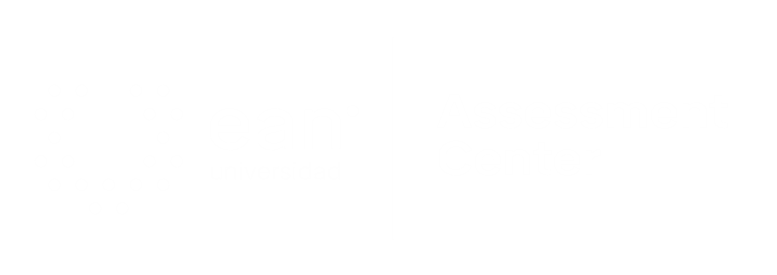 1-3. Caso o situación problémica
Carlos es hoy en día el Gerente General y fue quien empezó más joven a trabajar en Popsy y sin ninguna experiencia previa, una situación que la familia percibiría como positiva y negativa: positiva ya que, cómo hermano mayor se empoderaría totalmente sobre la responsabilidad de llevar las riendas del negocio, y negativa porque, como se evidencio más tarde, era necesario trabajar en otras empresas para llegar al negocio con cierto nivel de madurez y de asertividad en las acciones y decisiones de la empresa. Sin embargo, el resultado fue positivo ya que desde su intuición, la mayoría de sus decisiones fueran correctas y en un balance entre los aciertos y desaciertos, fueron más los aciertos. Como resultado la empresa logró superar el estancamiento empujando su crecimiento especialmente en los últimos 8 años, periodo durante el cual Helados Popsy más o menos cuadruplicó el tamaño de su operación consolidándose en buena parte del país.
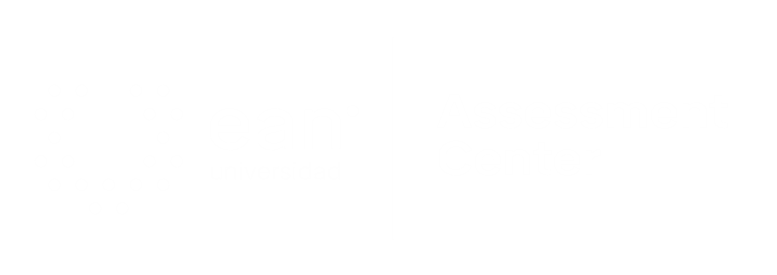 1-3. Caso o situación problémica
Helados Popsy ha sido una empresa que ha sabido enfrentar las condiciones canónicas y de mercado desde su inicio, 32 años atrás. Su evolución gerencial, hacia la segunda generación ha sido exitosa, gracias a una correcta aplicación del protocolo familiar que ha generado en políticas de Gobierno corporativo correctas. Esto le permitió a la empresa actuar a tiempo con respecto a los retos del entorno para lograr transformarse en una empresa que vende experiencias y pasar de la industria del helado a la industria de la hospitalidad, la cual actualmente crece más rápido y ofrece mayores oportunidades que la de los alimentos procesados. La familia Londoño aprendió no solo a sobrevivir contra grandes competidores, sino al cambio que genera la globalización y está lista para seguir creciendo en un mundo que hoy en día ofrece más oportunidades que amenazas.
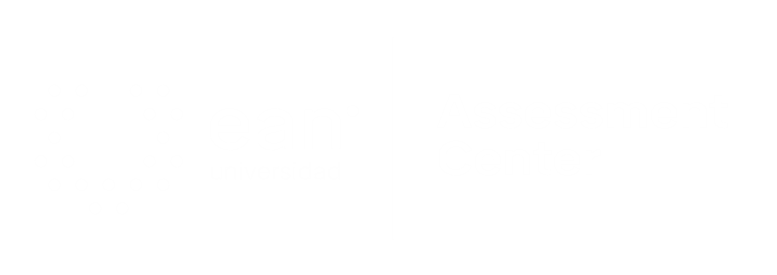 1. Enunciado
Haciendo un símil entre el comportamiento de Don Álvaro que quiere proyectar su empresa y el entorno empresarial, se puede decir que la visión de futuro es una competencia que implica:
Opciones de respuesta
a. Búsqueda de información, asociarla  al entorno y desarrollo de planes ante los obstáculos.
b. Formación y capacitación que se encuentra especializada en análisis de entorno.
c. Estar informado sobre las diversas mega tendencias, corrientes y tendencias del entorno.
d. La existencia de una oportunidad de negocio clara, viable y realizable.
a
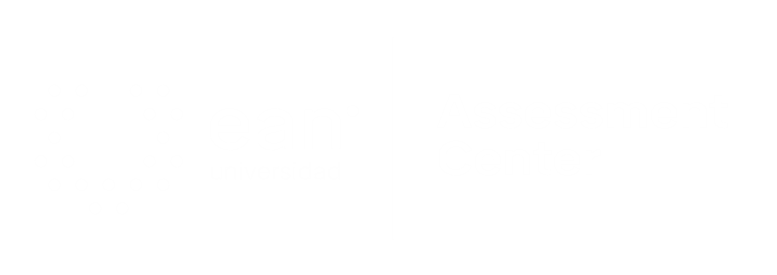 2. Enunciado
Partiendo de la actitud de Carlos en esta historia, podemos hablar de la identificación y desarrollo de oportunidades cuando:
Opciones de respuesta
a. Actuamos concretamente ante las opciones percibidas en el entorno.
b. Desarrollamos la capacidad de observar.
c. Generamos soluciones innovadoras y creativas.
d. Aplicamos conocimientos y experiencias adquiridas.
a
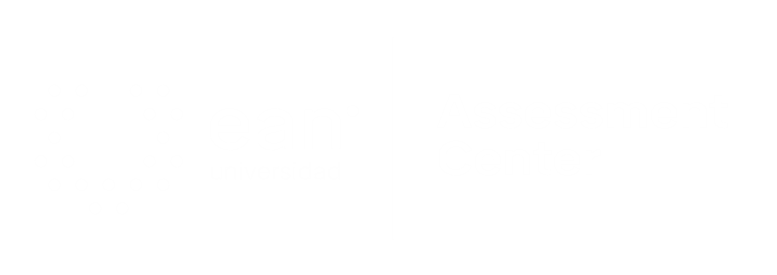 3. Enunciado
Para lograr un giro positivo y de actitud emprendedora en esta historia, usted cree que Don Álvaro y su familia deberían:
Opciones de respuesta
a. Analizar permanentemente los cambios potenciales en su entorno.
b. Indagar y analizar las ideas;  y luego actuar considerando las mejores alternativas. 
c. Pensar y evaluar mejor cada una de sus acciones antes de actuar.
d. Actuar con positivismo, energía y coraje.
b
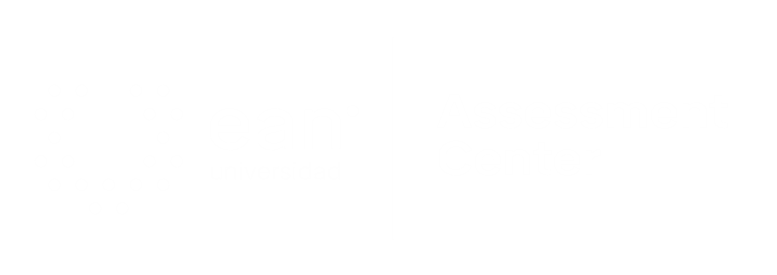 4-5. Caso o situación problémica
Fragmento Libro: Skudmart – Química con la Muerte.
 
(Clase de Procesos Numéricos a las 5:20 pm en el salón 304 del bloque 13 – Grupo Estudiantes de Ingeniería…)

-¿Y vos qué hacés? 
-Yo soy chofer del metro. ¿Y vos? 
-Yo también conduzco un cajón. 
-¿Sí? ¿De cuáles? 
- De los de un solo pasajero. 
-¿Y qué ruta? 
- De cualquier parte al cementerio. Siempre. 
- Ah... veo. Por eso el uniforme... 
-Sí 

El uniforme era un traje azul fúnebre con corbata vino tinto aún más fúnebre, que hubiera estado bien para…no, que no hubiera estado bien para nada en realidad.
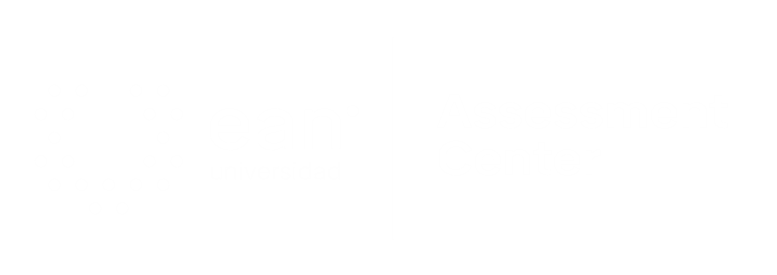 4-5. Caso o situación problémica
-Aunque, la verdad, estoy tratando de vender gominas y champú –se atreve a confesar Andrés, el conductor de metro, harto de choferiar el transporte masivo y con ganas de llegar algún día a montar su propia empresa.
-¿Y cómo te va con eso? –pregunta Felipe.
-No vendo nada.
-¿Cómo así? ¿Vendes gominas y champú… y no vendes nada? ¿Ni de lo uno ni de lo otro?
-Así es. No he vendido nada.

Claro, que iba a vender si le daba rabia ofrecer los productos y que después de media hora de echar el cuento le dijeran: “Muy interesante, pero no me interesa”.
Fue ahí cuando entró Felipe, que si vendía alguito (desde los 13 años empezó a negociar con camisas, tenis, correas, y cualquier cosa que se pudiera vender):

-Pues si quiere yo ofrezco esas gominas en la funeraria…allá somos como 50, y casi todos usamos gel.  A Andrés, remedo de negociante, se le abrieron los ojos y, esperanzado, aceptó la ayuda de su compañero de clase.
-Pero es que todavía no la he perfeccionado, fueron las últimas palabras que oyó Felipe antes de untarse en el pelo la gomina… que le dejó entradas permanentes de lado  y lado de la cabeza. Frente a ese desastre, Andrés se clavó en su laboratorio (el garaje de su casa), perfeccionó el gel (al menos ahora uno se lo echa y no se queda con el pelo en la mano), y empezó a evolucionar en el negocio.
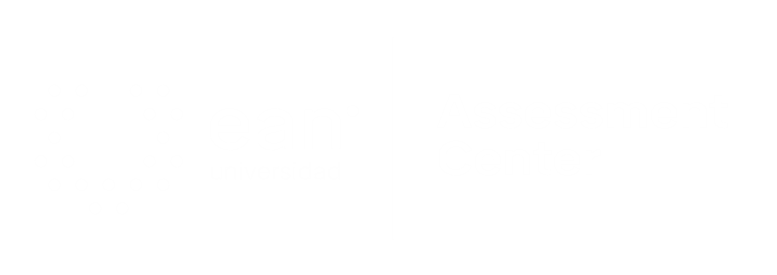 4-5. Caso o situación problémica
Tres meses de ventas y a Felipe, el intermediario, los compañeros de la funeraria ya le pedían fiado, y como él tenía que responderle a Andrés, el negocio empezó a complicarse.

-Andrés, a usted le está yendo bien, yo no me estoy ganando ni un peso, en cambio si me he ganado más de un enemigo por andar cobrando –lo encara Felipe.
-Claro, a nadie le gusta que le cobren. ¿Y entonces qué hacemos? ¿Dejamos de vender allá?
-No, no, vea, mejor hagamos esto: valore lo que tiene, yo le compro la mitad, y nos hacemos socios. ¿Qué dice?

La empresa constó básicamente de una mesa, un balde para revolver, un palo para revolver y algunos insumos (para revolver en el balde con el palo). Ahí, con gominas y champú, empezaron a trabajar juntos!
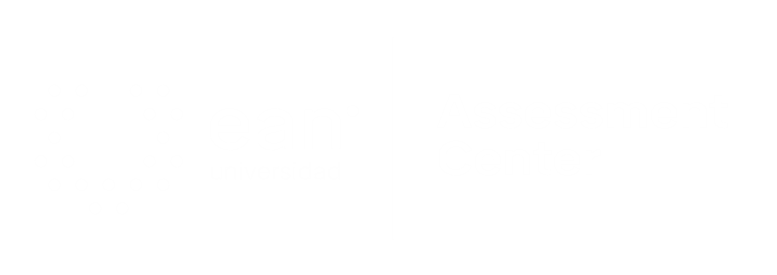 4. Enunciado
Como en el caso de Alex Tew, la creación de empresa y el desarrollo de nuestra vida, dependen en gran medida de la capacidad para identificar oportunidades. Estas oportunidades surgen a partir de:
Opciones de respuesta
a. La elaboración de planes de negocio que determinen la viabilidad de una empresa en respuesta a las necesidades del mercado.
b. La generación de Ideas de negocio que al ser evaluadas pueden ser viables desde una perspectiva  técnica y financiera. 
c. Diversas fuentes: cambios sociales, tendencias,  problemáticas, educación, experiencias previas, otras culturas, nuevas tecnologías, etc.
d. El desarrollo de nuevos productos y/o servicios qué tienen las posibilidades de entrar a un mercado específico.
c
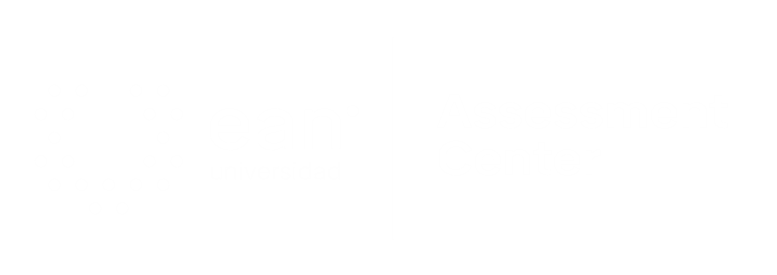 5. Enunciado
Andrés y Felipe cuentan con una Idea de negocio basada en necesidades reales, con ventajas comparativas, desarrollada en el lugar y momento oportuno;  apoyándose de recursos humanos, físicos y materiales y contando con el impulso vital del emprendedor para hacer realidad un sueño. Esto hace referencia a tener una:
Opciones de respuesta
a. Módelo de negocio.
b. Oportunidad de negocio.
c. Solución creativa e innovadora.
d. Idea de negocio estructurada.
b
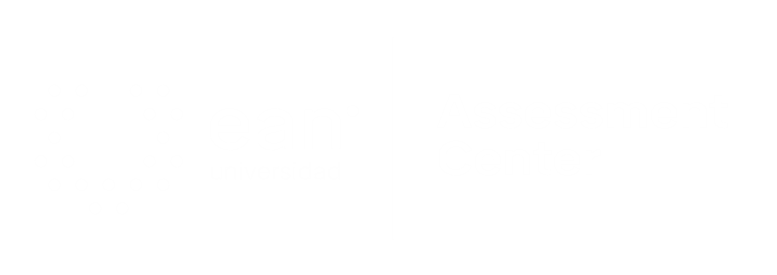 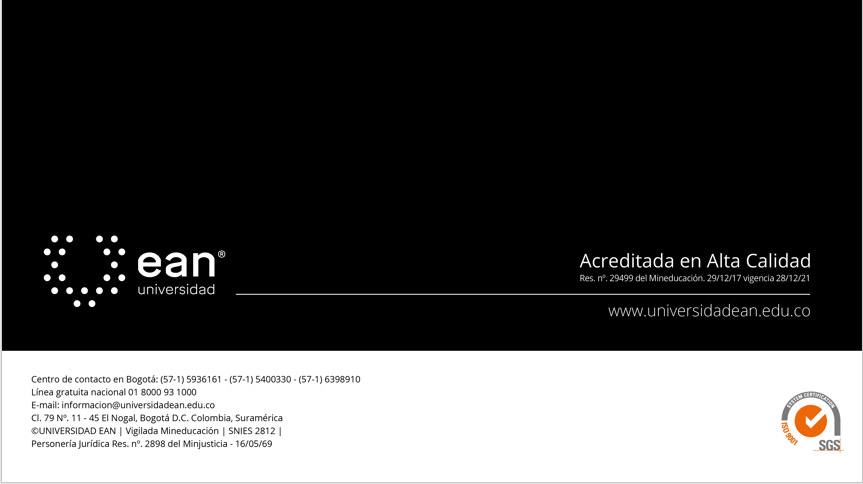